Школьные годы великого русского поэта 
А.С. Пушкина в Царскосельском лицее



Презентация Ананьевой О.М.
Александр Сергеевич Пушкин родился 6 июня 1799 года в Москве, в семье отставного майора, чиновника Московского комиссариата Сергея Львовича Пушкина и его жены Надежды Осиповны (урожденной Ганнибал). 	Семья принадлежала к образованной части московского общества. Дядя Пушкина Василий Львович Пушкин был известным поэтом, в доме бывали московские литераторы. Еще ребенком Пушкин слушал разговоры на литературные темы.
Домашнее воспитание Пушкина было обычным для большинства дворянских семей, имевших достаток и живших в Петербурге или в Москве. Родители читали детям французские книги и разговаривали дома только по-французски. И детям они дали французское воспитание, пригласив гувернанток и гувернеров. 
	В отличие от своих сверстников Пушкин был наделен необыкновенными творческими способностями. Атмосфера родительского дома стала превосходной умственной школой для пытливого ребенка. Она развила поэтическое воображение, обогатила ум и чувства поэта знанием великих достижений мировой культуры. 
	Воспитание детей, которому родители не придавали большого значения, было беспорядочным. Из домашнего обучения Пушкин вынес прекрасное знание французского языка и любовь к чтению.
Основным этапом в воспитании и формировании Пушкина как поэта стал период его обучения в Лицее.
		Лицей был основан по указу императора Александра I, подписанному 24 (12) августа 1810 года. 		Первоначальный проект Лицея принадлежал выдающемуся государственному деятелю М.М.Сперанскому. Лицей должен был готовить деятелей для обновленной России, и в Лицее должны были обучаться не только дворяне, но и «молодые люди разных состояний».
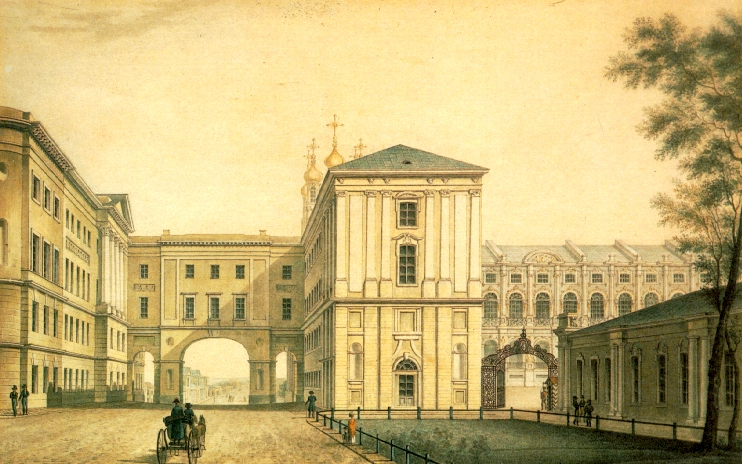 В этом здании, налево от арки, помещался Царскосельский лицей
Открытие Лицея состоялось 19 октября 1811 года в чрезвычайно торжественной и пышной обстановке, в присутствии самого императора, прочих членов царской семьи, высоких государственных сановников и других знатных гостей. В этот день в Царском Селе, близ Петербурга, тридцать мальчиков сели за парты и стали одноклассниками. Из этих мальчишек выросли поэты, министры, офицеры, сельские домоседы и неугомонные путешественники.
     День этот стал незабвенным для Пушкина и его товарищей, который они потом ежегодно праздновали, и памяти которого Пушкин посвятил эти строки: 
 
 	Вы помните, когда возник Лицей, 
 	Как Царь для нас открыл чертог Царицын, 
 	И мы пришли, и встретил нас Куницын, 
 	Приветствием меж царственных гостей.
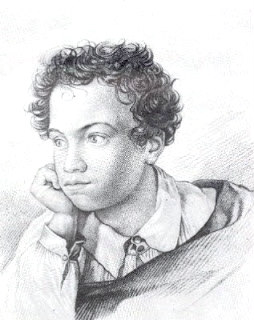 Пушкин в возрасте 12–14 лет
Александр Пушкин проходил вместе с товарищами начальный курс с октября 1811 года по январь 1815 года; окончательный – с января 1815 года до июня 1817 года (два трёхгодичных курса, с 1836 года — 4 класса по полтора года). За это время изучали следующие дисциплины:
	- нравственные (Закон Божий, этика, логика, правоведение, политическая экономия);
	- словесные (российская, латинская, французская, немецкая словесность и языки, риторика);
	- исторические (российская и всеобщая история, физическая география);
	- физические и математические (математика, начала физики и космографии, математическая география, статистика);
	- изящные искусства и гимнастические упражнения (чистописание, рисование, танцы, фехтование, верховая езда, плавание).
		Лицей был изолирован от окружающей жизни, воспитанников выпускали за пределы его крайне неохотно и лишь в особых случаях, посещения родственников ограничивались. Основное, чем был отмечен Лицей в жизни Пушкина, заключалось в том, что здесь он почувствовал себя Поэтом. В 1830г. Пушкин писал: «… Начал я писать с 13-летнего возраста и печатать с того же времени». 
		В те дни – во мгле дубровных сводов  
		Близ вод, текущих в тишине, 
		В углах Лицейских переходов, 
		Являться Муза стала мне. 
		Моя студенческая келья, 
		Доселе чуждая веселья, 
		Вдруг озарилась – 
		Муза в ней 
		Открыла пир своих затей; 
		Простите, хладные науки! 
		Простите, игры первых лет! 
		Я изменился, я поэт.
ИМЕННО В ЛИЦЕЕ  ПУШКИН ПРИОБРЕЛ НАСТОЯЩИХ ДРУЗЕЙ
Дельвиг Антон, 13 лет. Прозвище – Тося. Из всех лицеистов Дельвиг один до конца и без оговорок любил Пушкина. Он сам был даровитый поэт, для которого стихи были не забавой, а потребностью.
Пущин Иван, 13 лет. Прозвища - Большой Жано, Иван Великий. Запомнил только одного мальчика - живого, курчавого, быстроглазого - Александра Пушкина. По сходству фамилий (Пушкин - Пущин), особенно близко сошлись с Александром Пушкиным.  Это самый близкий друг поэта. С хорошими дарованиями. В обращении приятен, вежлив и искренен.14 декабря 1825 года был на Сенатской площади. Осуждён. Приговорён к 31 году тюрьмы и ссылки.
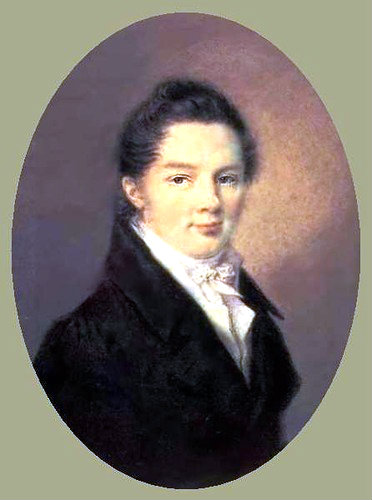 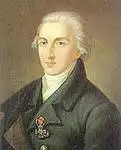 Малиновский Иван, 14 лет. Прозвище – Казак, Санчо-Панса.  Сын директора Лицея. Был добрым, достойным человеком. Отказался от блестящей генеральской карьеры и никогда об этом не пожалел. Стал помещиком, предводителем дворянства.
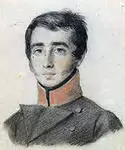 Кюхельбекер Вильгельм, 14 лет. Прозвище – Кюхля. Член общества декабристов. Осуждён. Приговорён к вечной ссылке.
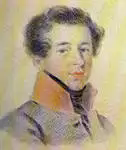 Горчаков Александр, 13 лет. Прозвище – Франт. Александр Горчаков в. будущем министр
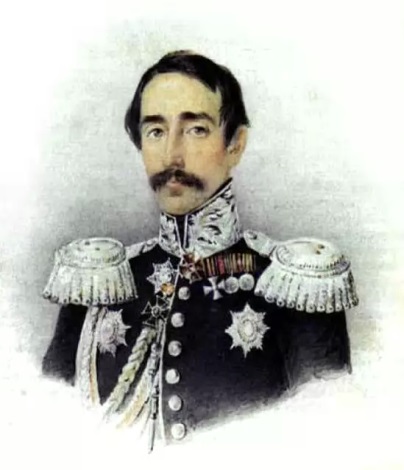 Вольховский Владимир, 13 лет. Прозвище - Суворочка. Это первый ученик, который окончил Лицей с золотой медалью. В будущем - член тайного общества декабристов.
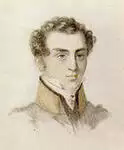 Корсаков Николай, 11лет. Редактор лицейских журналов, музыкант. Весёлый и милый друг. Умер от чахотки во Флоренции, написав себе эпитафию: Прохожий, поспеши к стране родной своей. Ах! Грустно умирать далёко от друзей.
Хотя шестилетнее пребывание в Лицее Пушкин и называл "годами заточения" и как будто и рвался на свободу, но вместе с тем он с грустью расставался с Лицеем. В Лицее он узнал первую дружбу, первую любовь. Здесь впервые посетила его Муза и впервые слава осенила его кудрявую голову. Здесь горячо любили его, восхищались им, верили в его блистательную будущность, и он горячо любил своих друзей. Тогда же перед выпуском он написал прощальные стихи в альбом Кюхельбекера: 
 
 "Прости... Где б ни был я: в огне ли смертной битвы,
  При мирных ли брегах родимого ручья, 
 Святому братству верен я!"
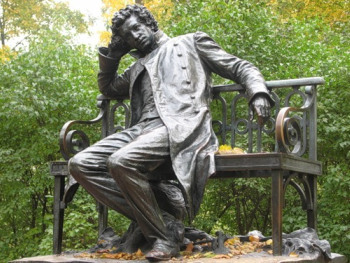 Пушкин-лицеист. Памятник в лицейском саду